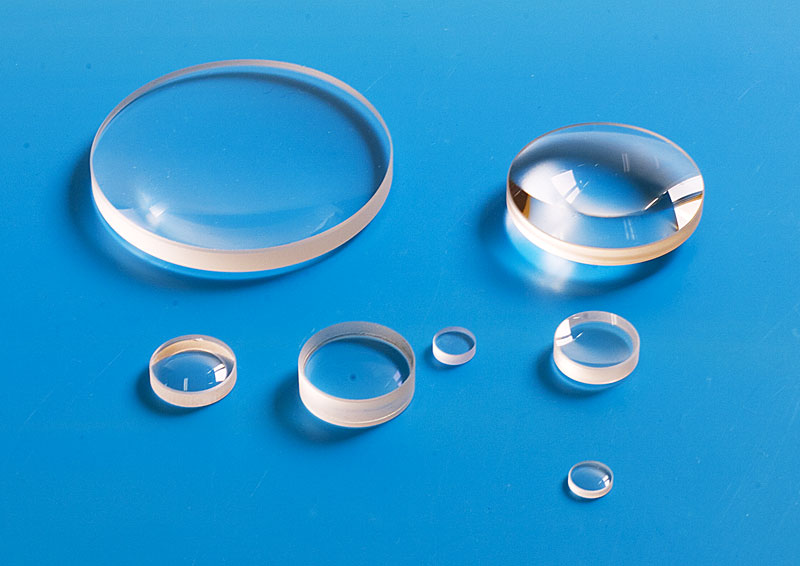 第五章    透镜及其应用
一   透镜
变一个神奇的魔术。
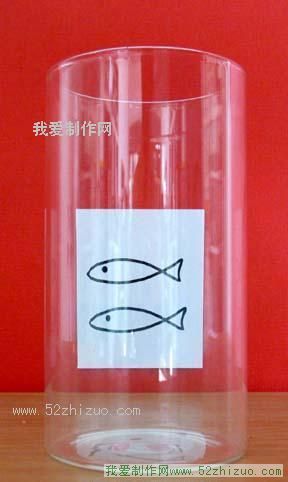 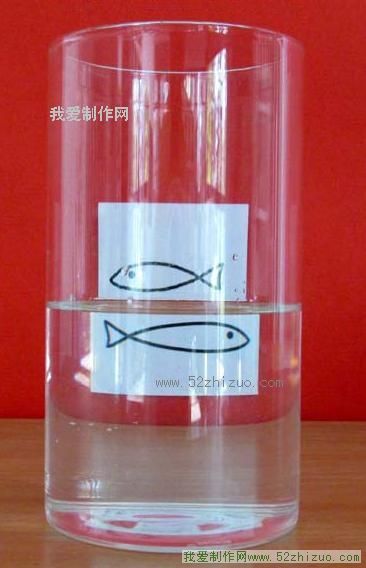 生活中的透镜
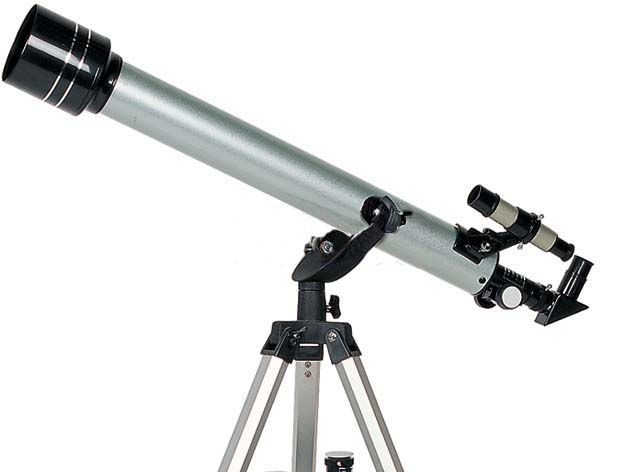 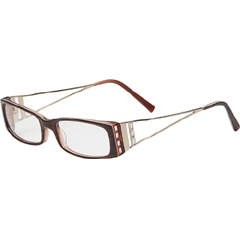 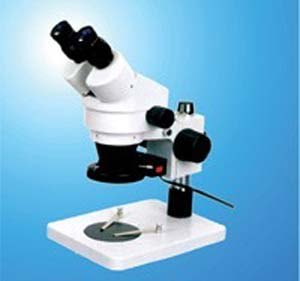 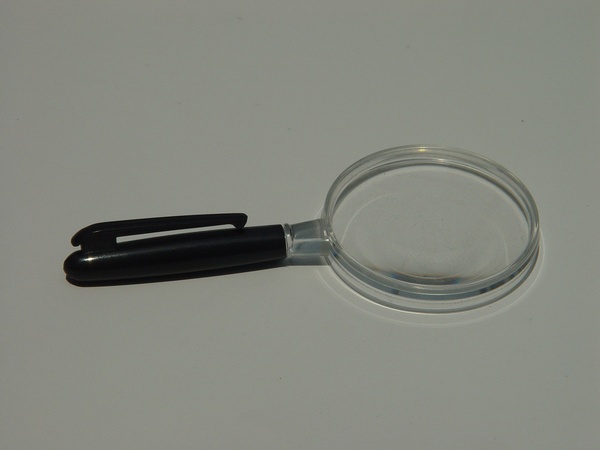 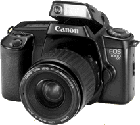 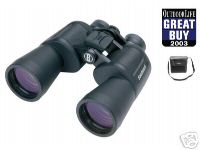 A
B
C
D
E
F
识别下列透镜，归类
A 、C、D
属于凸透镜的是：
B 、E 、F
属于凹透镜的是：
凸透镜的构造特点
光心(O)
主光 轴
C1
C2
凹透镜的构造特点
主光轴
光心(O)
C2
C1
画出光经三棱镜 的大致光路图
通过三棱镜的光线经三棱镜两次折射后向三棱镜较厚的一端偏折。
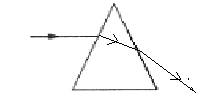 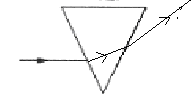 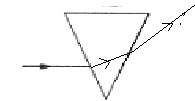 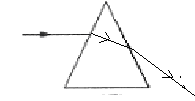 2.实验探究透镜对光的作用
探究过程：
（1）提出问题——凸透镜和凹透镜对光有什么作用？
（2）猜想——凸透镜对光有__作用。   凹透镜对光有______作用。
（3）设计实验——小组讨论合作
问题:
1.用什么做光源?

2.观察什么来反映透镜对光的作用？
（3）设计实验——小组讨论合作
（4）进行实验——利用自制教具和桌面上的仪器，进行探究。  

（5）总结归纳——得出结论
凸透镜的焦点
O
F
F
f
1.平行于主光轴的光线通过凸透镜后会聚于主
光轴上的一点，这个点叫做凸透镜的焦点（F）。
2.凸透镜有两个实焦点。
凹透镜对光线的作用
F
F
平行于主光轴的光线通过凹透镜后发散，发
散光线的反向延长线相交于主光轴上，它不是
实际光线的会聚点，叫            (F)。
虚焦点
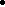 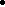 F
F
完成下列光路图
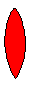 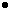 F
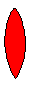 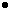 F
完成下列光路图
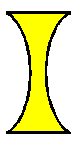 F
巩固练习

 (1)在方框内填入合适的透镜
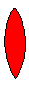 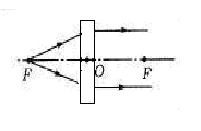 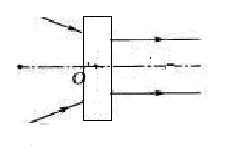 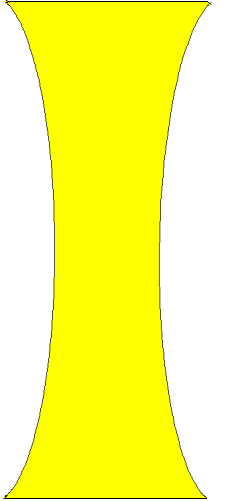 2 ．凸透镜三条特殊光线作图
3．为了防止森林火灾，在森林里不允许随地丢弃透明装液饮料瓶，这是为什么？
课下作业

1.上学科网，自学透镜的知识

2.想想议议：你有几种简易的方法，辨别某一透镜是凸透镜，还是凹透镜？如何测量凸透镜的焦距？

3.想想做做：早在古时人们就会用冰制作凸透镜取火.
   做法:取一块厚两厘米左右的冰，把冰周围磨薄，使中间突出，做成了凸透镜。
课堂小结、畅谈收获 :
      自己总结，学到了什么，还有什么困惑？
板书设计        透镜     1.透镜的类型：      凸透镜—中间厚，边缘薄      凹透镜—中间薄，边缘厚2.透镜对光线的作用：         凸透镜对光线有会聚作用，                 凹透镜对光线有发散作用 3.三条特殊光线作图
感谢您的倾听